Planned Multi-Paddock Grazing
Slide Source: 
Allen Williams
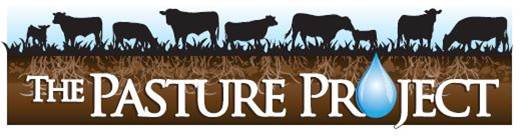